Занятие 11
Метод главных компонент и другие методы исследования многомерных связей
Многомерные методы: повторение

На основании матрицы (корреляций или ковариаций) получают новые переменные - линейные комбинации исходных.
Первая переменная описывает максимум изменчивости между объектами = имеет наибольшее собственное значение (eigenvalue)
У каждой переменной существует список коэффициентов (eigenvector) и список корреляций с исходными переменными (loadings); они позволяют интерпретировать новые переменные.
 Можно рассчитать значения компонент для объектов и потом работать с этими новыми переменными.
Мы уже рассмотрели задачу сравнения ГРУПП по нескольким зависимым переменным (MANOVA и дискриминантный анализ).
Теперь просто представим данные, включающие 50, 100, 150 переменных. Как вообще с ними можно работать?
НОВЫЕ ЗАДАЧИ:
Уменьшить число исходных переменных с минимальными потерями информации (чтобы использовать их в дальнейшем анализе);
Обнаружить скрытые закономерности в данных, которые не выявляются при анализе отдельных переменных (путём помещения объектов в пространство новых переменных, scaling).
Анализ главных компонент
(principal component analysis, PCA)
Идея решения этих задач в том, что часто под несколькими переменными кроется гораздо меньшее число реальных свойств объектов, которые и объясняют их изменчивость.
Поясняющий пример:
Взвешиваем кроликов: сначала каждого из 100 зверьков на безмене, потом на весах с гирьками, потом на электронных кухонных весах (получаются немного разные цифры).
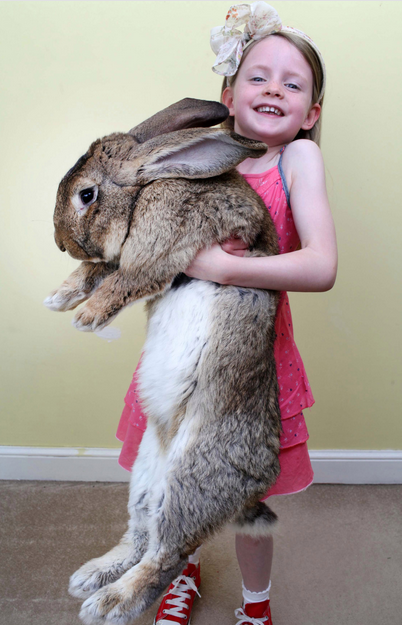 Проанализируем влияние питания на вес кроликов. Но, очевидно, вес кролика – одна его характеристика, а не три! Скорее всего, мы захотим превратить все переменные в одну.
Еще примеры:
Семья Плюшкиных заполнила анкету о том, какие продукты вкусные, какие нет (100 продуктов=переменных).
Высокие баллы: торт «Прага», эскимо, шоколадные трюфели, пирожное «Картошка». Низкие: голубцы, солянка, щи, борщ.
Но на самом деле Плюшкины просто любят вкус шоколада и не выносят капусту, и эти 2 фактора и определяют их предпочтения.
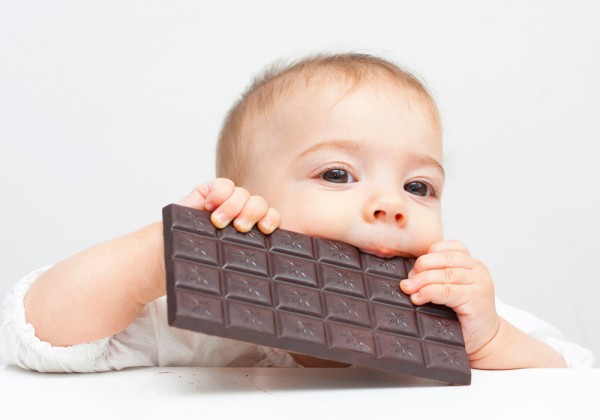 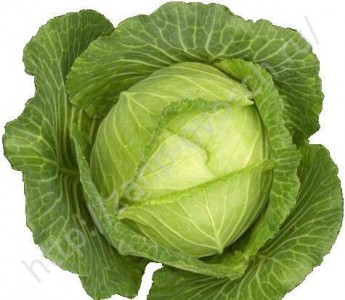 Размер тела - под большим кол-вом морфологических промеров;
Агрессивность - под десятком поведенческих переменных;
Память - под несколькими тестами на интеллектуальное развитие.
PCA
Подразумевается, что наши многочисленные переменные на самом деле - линейные комбинации подлежащих факторов.
Наша задача – выявить эти факторы (и, например, использовать их в дальнейшем анализе).
В основе метода – исследование корреляций между переменными (мы снова работаем с матрицей корреляций/ковариаций).
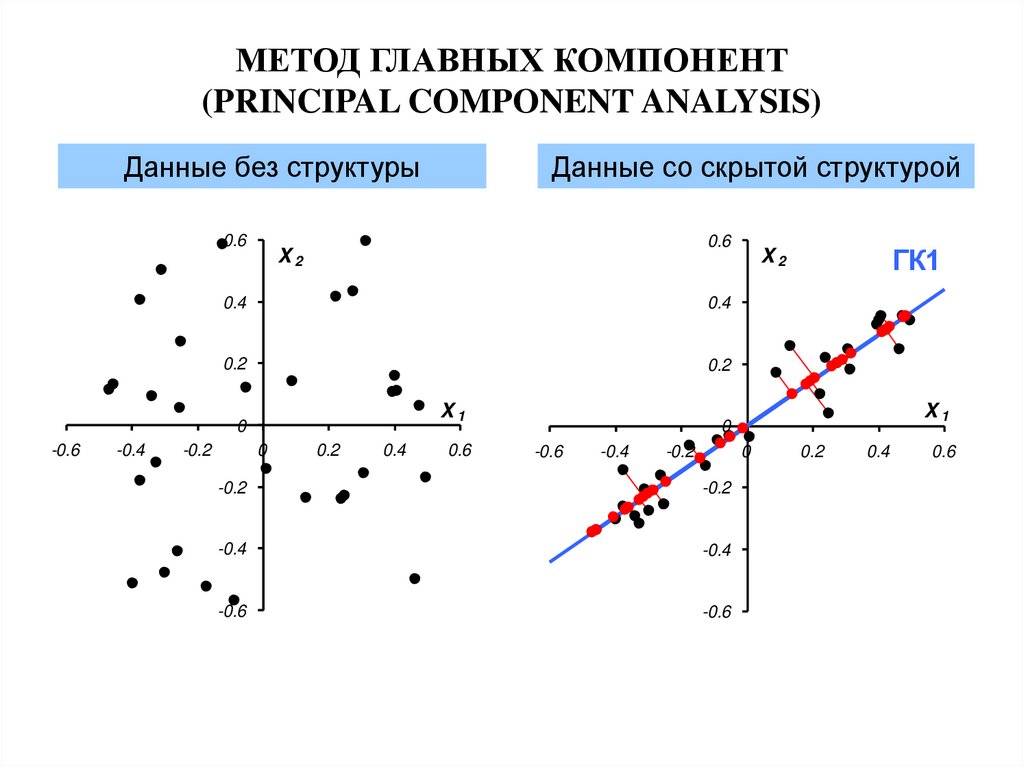 https://en.ppt-online.org/581151
Анализ главных компонент
Итак, для  N объектов померили p переменных.
PCA трансформирует переменные в новые не коррелирующие друг с другом главные компоненты = факторы (principal components = factors).
Исходно их р, но поскольку цель – уменьшить размерность, их выделяют меньше (м.б. и одну).

Это линейные комбинации исходных переменных, аналогичные дискриминантным функциям, только деления на группы теперь нет.
Для каждого объекта рассчитываются значения новых компонент, которые можно использовать в другом анализе.
PCA
Этапы анализа
Этап 0. Подготовка данных.
Проверка распределений на соответствие нормальному (строгое соответствие не обязательно);
Трансформация данных (напр., логарифмирование): трансформировать только те переменные, которые этого требуют;
Исключение аутлаеров (это важно!);
Стандартизация данных (если переменные – в разных шкалах);
проверка, нет ли слишком сильно коррелирующих переменных (r>0.95 исключить; иначе невозможны будут операции с матрицами).
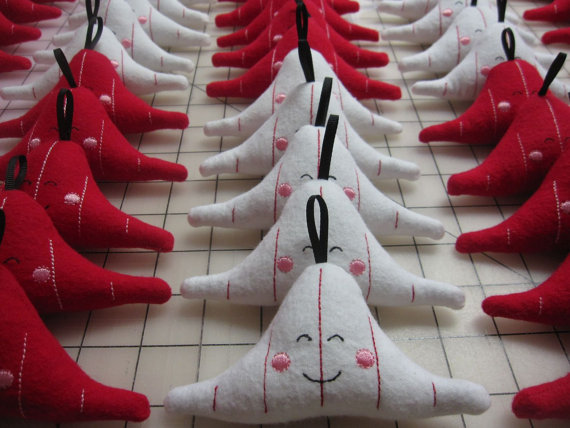 PCA
Этапы анализа
Этап 1. Получение и отбор компонент
У каждой компоненты есть eigenvalue и eigenvector.

Eigenvalues (собственные значения): получаются из матрицы корреляций, общая сумма = числу переменных. Первая компонента объясняет как можно больше общей дисперсии и имеет максимальное eigenvalue, вторая – максимум оставшейся и т.п. Дисперсия каждой переменной в среднем принимается за 1.

Правило «eigenvalue = 1»: оставляем только компоненты, у которых собственные значения >1, т.е., они объясняют больше общей дисперсии, чем одна переменная в среднем.

Eigenvector (Factor Score Coefficients) показывает количественный вклад каждой переменной в компоненты.
Компоненты можно получать и из матрицы ковариаций; это осмысленно, если нам принципиально нужно оставить различия в абсолютных значениях переменных.
PCA
Диаграмма каменистой осыпи (scree plot) позволяет принять решение, сколько компонент оставлять. Критерии - «eigenvalue = 1» и наличие перелома на диаграмме.
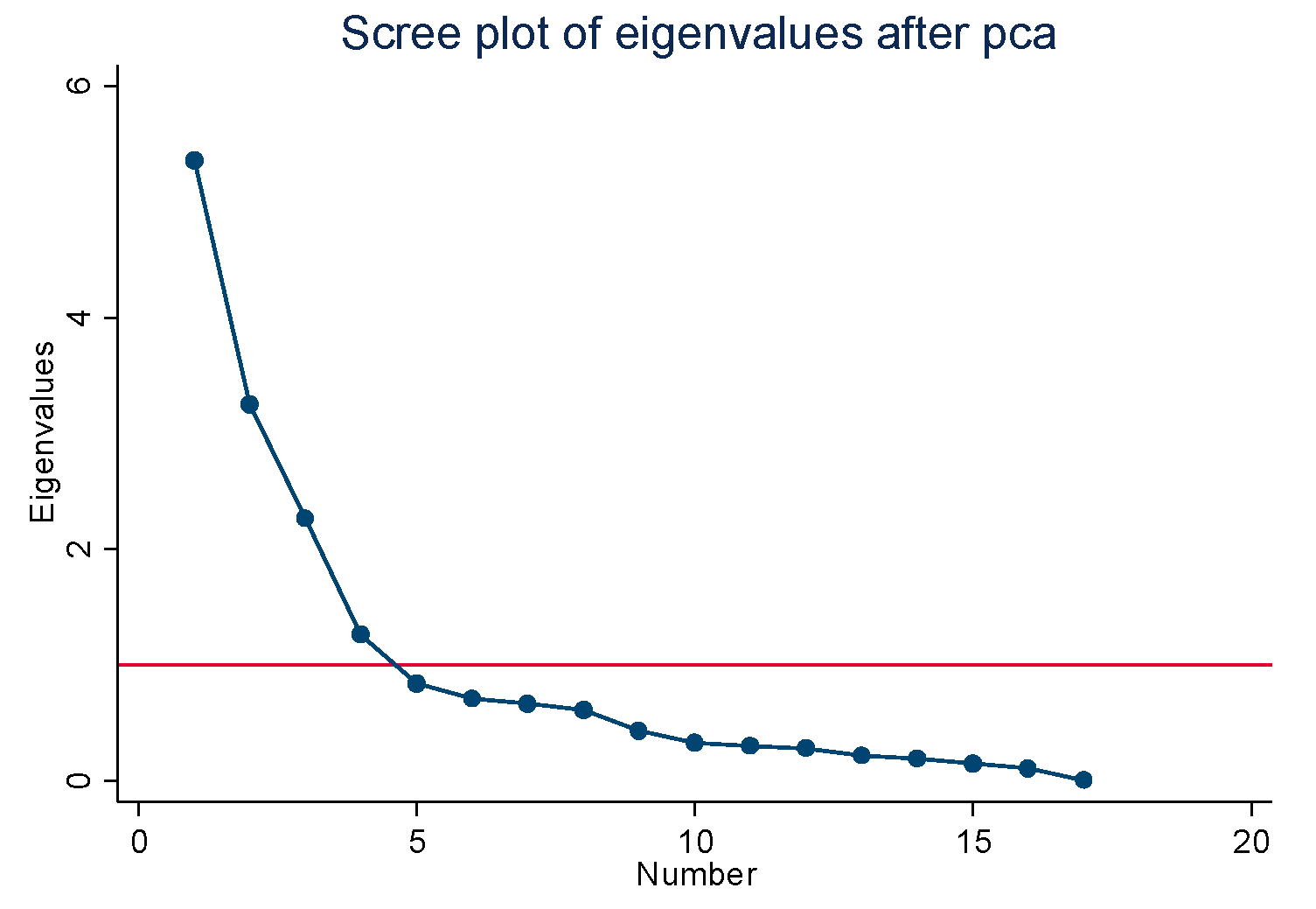 PCA
Этапы анализа
Этап 1. Получение и отбор компонент
По сути PCA – это поворот осей и уменьшение их числа.
Компоненты специально получают ортогональными, т.е. они не коррелируют друг с другом (удобно для дальнейшего анализа).
Т.к. выбирают только компоненты с соб. зн. >1, их будет меньше, чем переменных, в идеале – 1-3.
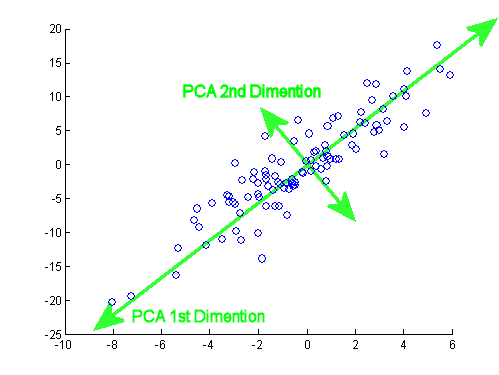 Чтобы компонент получилось мало, и их было легко интерпретировать, между исходными переменными ДОЛЖНЫ БЫТЬ КОРРЕЛЯЦИИ.
Если корреляции слабые, уменьшить число переменных не получится!
Здесь как ни проводи новую ось, без второй оси не обойтись.
Здесь одна ось забирает на себя почти всю изменчивость в данных.
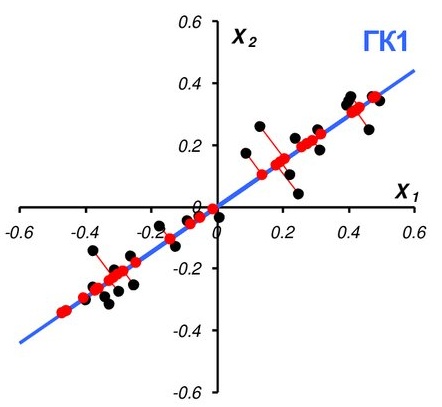 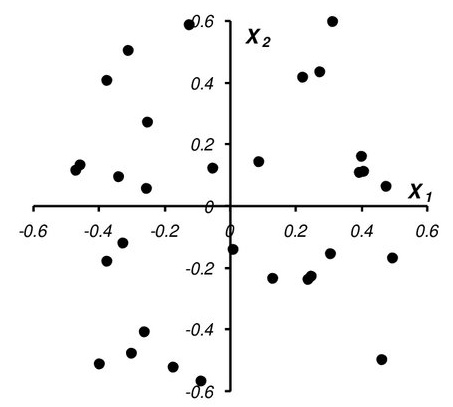 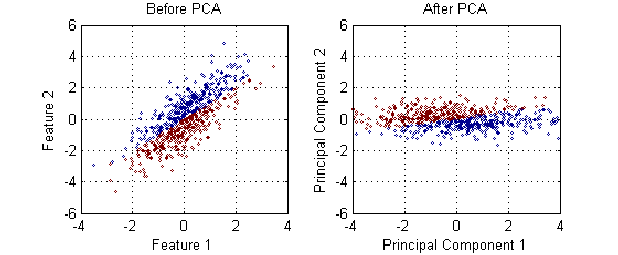 Еще раз про поворот осей
PCA
Этапы анализа
Этап 2. Интерпретация компонент: eigenvectors и factor loadings
Eigenvectors (коэффициенты): чем коэффициент больше по модулю, тем больше вклад данной переменной в компоненту.
Factor loadings (корреляции Пирсона для компоненты с каждой из исходных переменных): чем больше по модулю, тем сильнее корреляция компоненты с переменной.
Компоненты легко интерпретировать если: каждая исходная переменная коррелирует только с одной компонентой; loadings близки либо 1/-1, либо 0 (так получается, если исходно корреляция переменных есть).
Сложно интерпретировать если: среди factor loadings много невысоких значений; некоторые переменные почти одинаково коррелируют с несколькими компонентами.
PCA
Этапы анализа
Этап 3. Вращение компонент (rotation)
Итак, мы отбросили часть компонент. Теперь можно еще немного повернуть оставшиеся компоненты.
Цель вращения – облегчить интерпретацию компонент: чтобы коэффициенты и loadings были близки либо 0, либо 1.
Поворачиваем их так, чтобы уменьшилось число средних корреляций (loadings), и каждая переменная коррелировала бы с одной компонентой. Varimax rotation – самый распространённый и удобный метод.
Вращение сохраняет компоненты ортогональными.
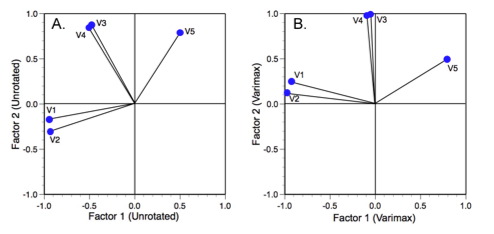 PCA
Вращение компонент (факторов)
Обычно используют ортогональное вращение – факторы остаются перпендикулярными друг другу. Самый стандартный метод - varimax.
Не ортогональное вращение – oblique rotation, допускает корреляцию компонент. Оси координат становятся не перпендикулярными, и возникают трудности с визуализацией и интерпретацией результатов.
Анализ остатков – residuals, residual correlation – позволяет оценить, насколько много информации было потеряно при  сокращении числа переменных. На основе наших факторов генерируются корреляции между исходными переменными и сравниваются с реальными корреляциями. Если разница где-то велика, мы взяли слишком мало факторов.
PCA
Этапы анализа
Этап 4. Интерпретация новых компонент
Получение factor loadings после вращения (проверка, стало ли лучше). Рассмотрение корреляций новых, «повёрнутых» компонент с исходными переменными, понимание их биологического смысла.
Этап 5. Получение значений новых переменных для каждого объекта (для дальнейшего анализа.)
PCA
Ещё раз о компонентах (факторах):
В многомерном пространстве первая компонента располагается вдоль наибольшей дисперсии облака объектов.
Компоненты взаимно перпендикулярны
Компоненты – линейные комбинации исходных переменных
Если исходные переменные не коррелируют между собой, не получится собрать много дисперсии в первых компонентах, т.е., уменьшить их число.
Сколько компонент оставлять? Оставляем так, чтобы обеспечить биологическую интерпретируемость результатов. Нет смысла оставлять компоненты, с которыми не коррелирует толком ни одна исходная переменная. Правило «eigenvalue =1».
PCA
Изучаем питание павианов.
Для каждой особи мы оценили количество еды 10 разных типов, съеденной за неделю. Павианы едят разную еду, поэтому типов пищи – 10. особей в анализе – 100.
Но реальных  факторов, определяющих эти предпочтения, наверняка меньше.
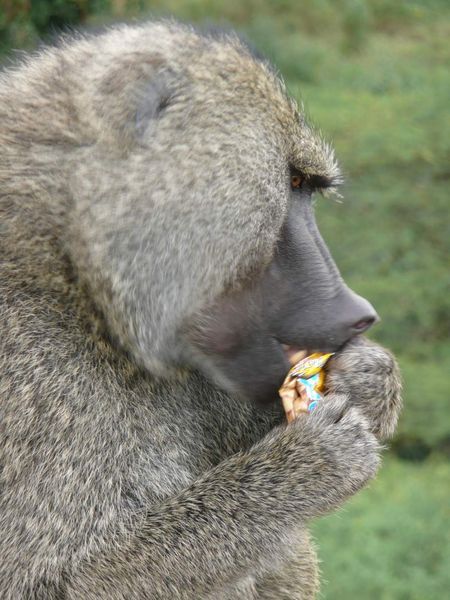 Мы хотим: 1) уменьшить число переменных для дальнейшего анализа; 2) определить, сколько (и каких) факторов определяют пищевые предпочтения павианов.
PCA
апельсины,
бананы,
яблоки,
помидоры,
огурцы,
мясо,
курица,
рыба,
насекомые,
черви.
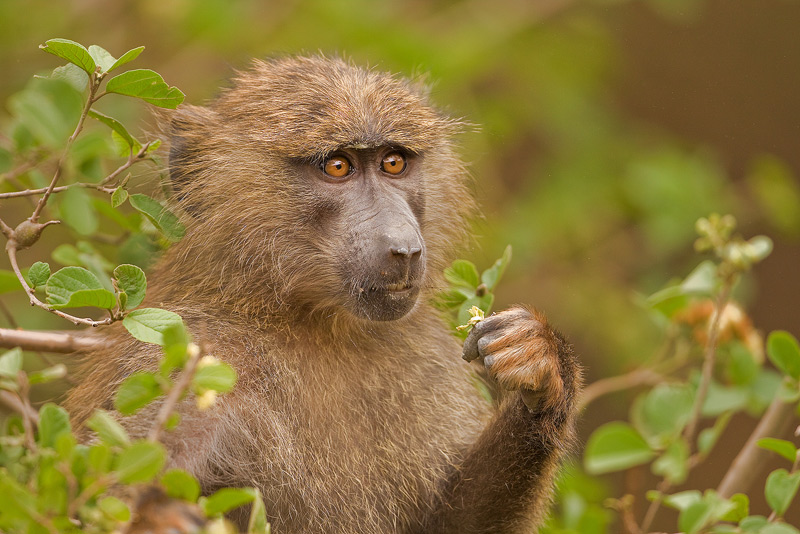 10 переменных измерено для каждого животного
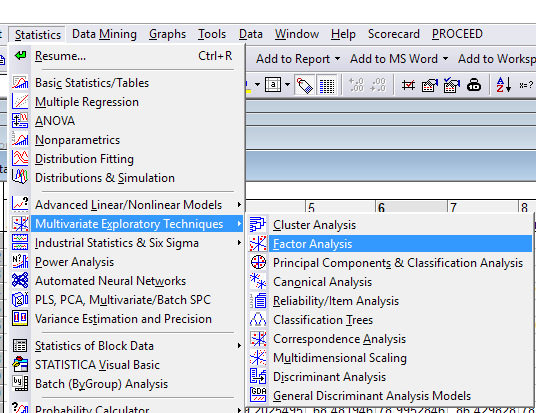 Principal component analysis
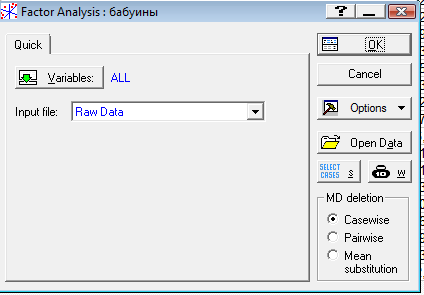 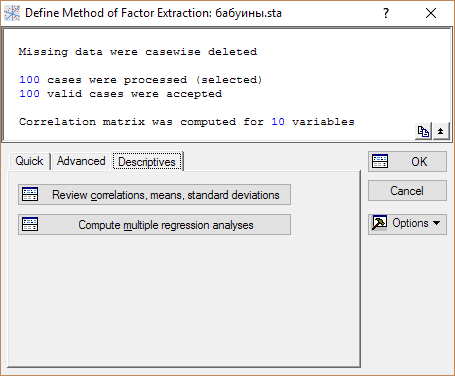 Подготовка: проверка на соответствие нормальному распределению;  поиск аутлаеров; исключение  чрезмерно сильных корреляций переменных (r>0.95)
PCA
Можно задать min кол-во дисперсии, которое должен объяснять фактор, чтобы его включили в анализ. Обычно min = 1, что соответствует средней дисперсии одной переменной, т.к. матрица корреляций стандартизирует переменные, и сумма дисперсий в них = сумме единиц на главной диагонали = числу переменных
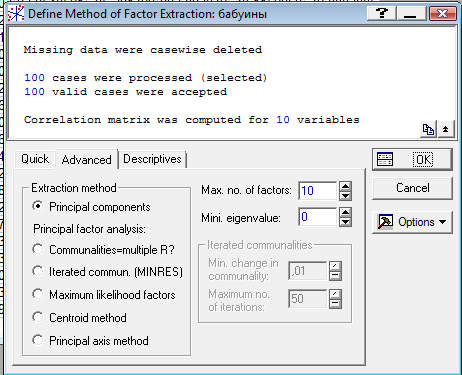 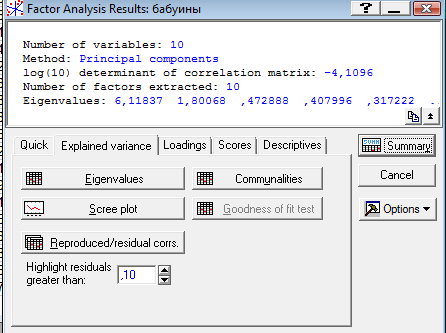 Сперва оценим качество  новых компонент: eigenvalues
PCA
Здесь имеет смысл оставлять только 2 компоненты (объясняют 79% всей изменчивости) – их и оставляем.
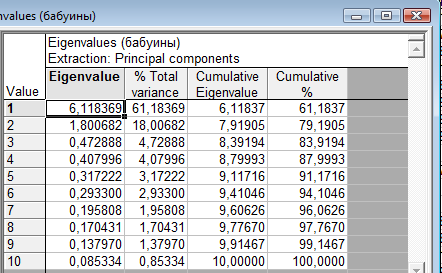 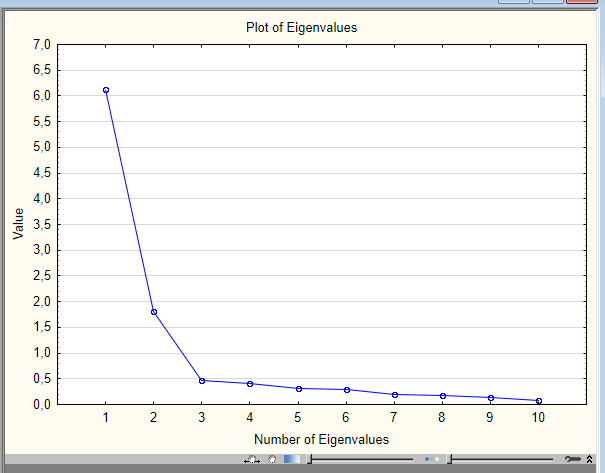 В публикацию
Scree plot: показывает какую долю всей изменчивости объясняет каждая компонента.
Рекомендуют оставлять компоненты выше излома, включая саму точку излома.
PCA
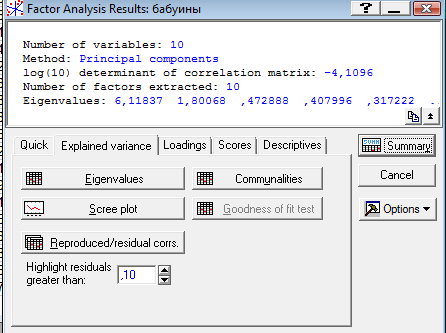 Оценка качества модели из 2-х компонент
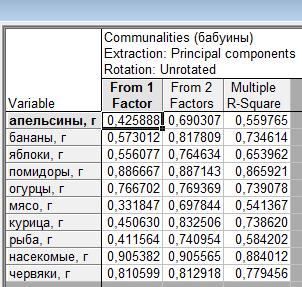 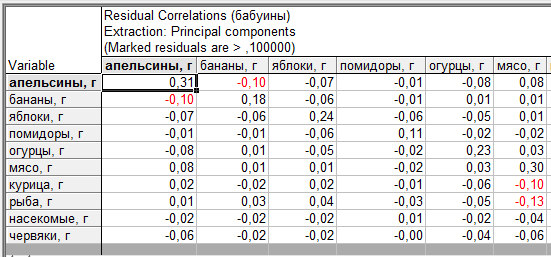 Communalities: для каждой переменной показывают, какая доля её изменчивости объясняется новыми факторами
Остаточные корреляции между переменными, не объясненные моделью; чем они больше, тем хуже модель.
PCA
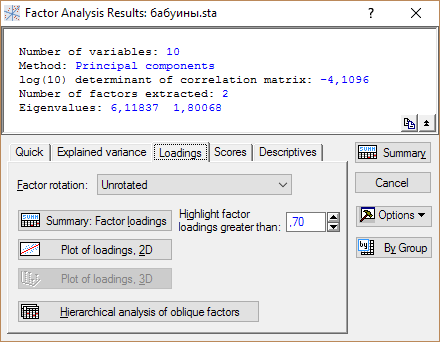 Интерпретация компонент (факторов): посмотрим, какие переменные дают в них наибольший вклад.
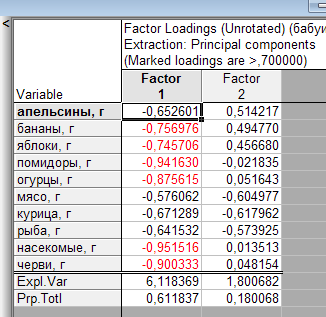 Это loadings – корреляции компонент с исходными переменными
PCA
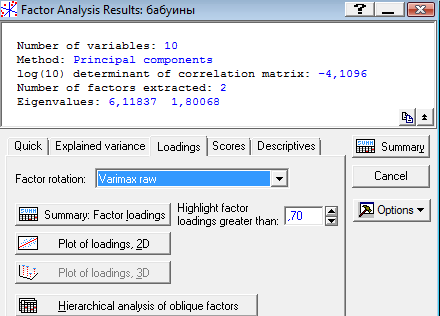 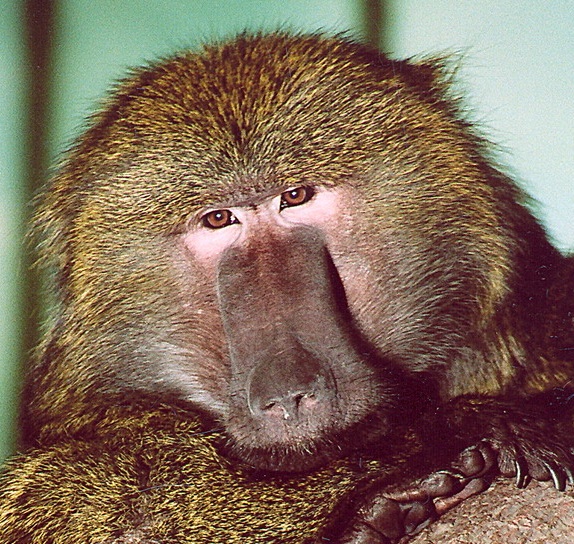 Вращение компонент
 Проведём вращение, чтобы улучшить их структуру (метод вращения необходимо указать в публикации).
Varimax raw – самый распространённый способ поворота компонент
PCA
После вращения факторов их структура становится более ясной:
Фактор 1 в основном связан с растительной пищей, фактор 2 – с животной.
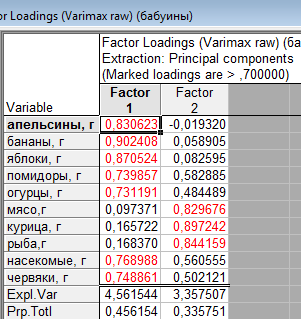 Итак, пищевые предпочтения павианов составлены из двух основных факторов – отношением к животной и растительной пище.
Если вращение компонент не улучшило интерпретируемость компонент, лучше оставить исходные компоненты
В публикацию
PCA
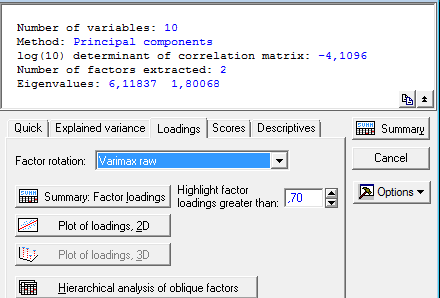 Посмотрим, как исходные переменные расположились в пространстве новых факторов
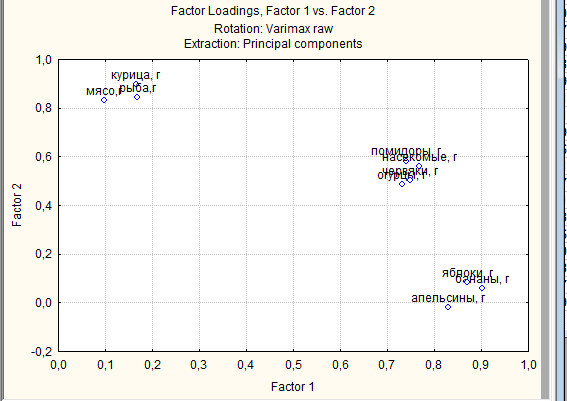 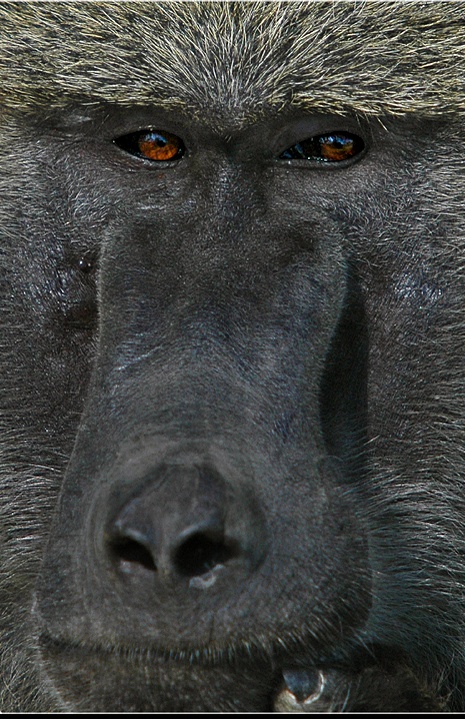 PCA
Если мы хотим проводить дальнейший анализ связи питания павианов с другими переменными, мы можем заменить 10 переменных на полученных два фактора.
Коэффициенты показывают вклад переменных в компоненту.
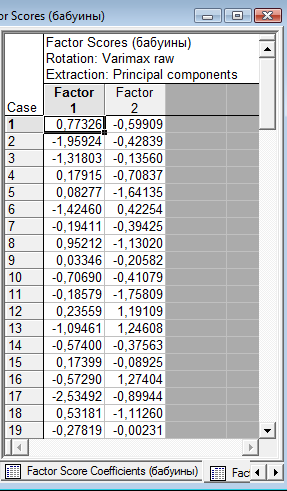 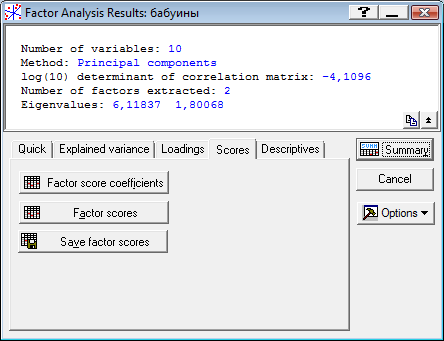 Они не коррелируют между собой (удобно в анализе), их легко интерпретировать
Для публикаций
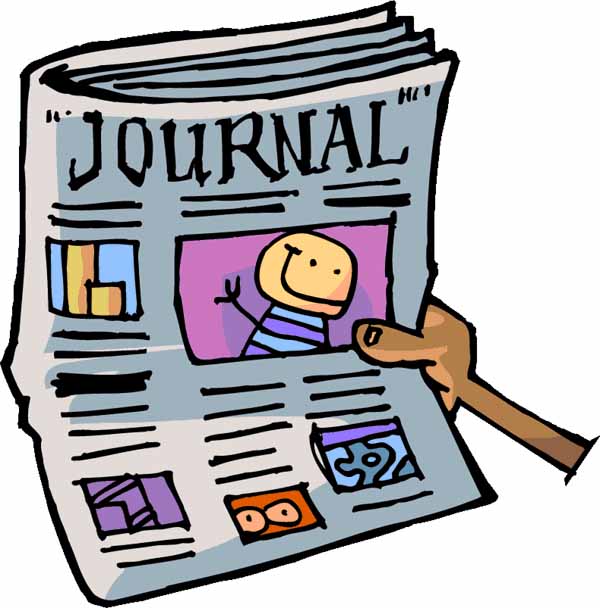 В методы: использовали метод главных компонент; применяли к ним вращение Varimax raw. Иногда все описание PCA идёт в Методы, если его цель - получение новых переменных.
“To reduce the dimensionality in the data set and to simplify the analysis,
we applied principal components analysis (PCA) on variables …
All variables were standardized, and two principal components were extracted
after Varimax raw rotation.”
В результаты: собственные значения выделенных компонент; доля изменчивости, которую они объясняют; расшифровка, какие исходные переменные они отражают (не забыть указать увеличивается или уменьшается переменная с ростом компоненты).
“…The two components explained 86% of the variance in the spatiotemporal distribution of males and females. PC1 reflected an increase in the number of adult males within 100 m…”
PCA в R
Очень много функций в нескольких пакетах!
Рассмотрим только 2: prcomp() из базового набора и principal() из пакета psych.
Опять прибегнем к данным с ирисами Фишера (iris), что поделать!
Подготовка данных:
Сверхсильные корреляции, аутлаеры, построение картинок, пустые ячейки и т.п.
Важно: лучше, если в таблице для PCA не будет посторонних переменных, а переменные для анализа будут стоять подряд, без вкрапления посторонних.
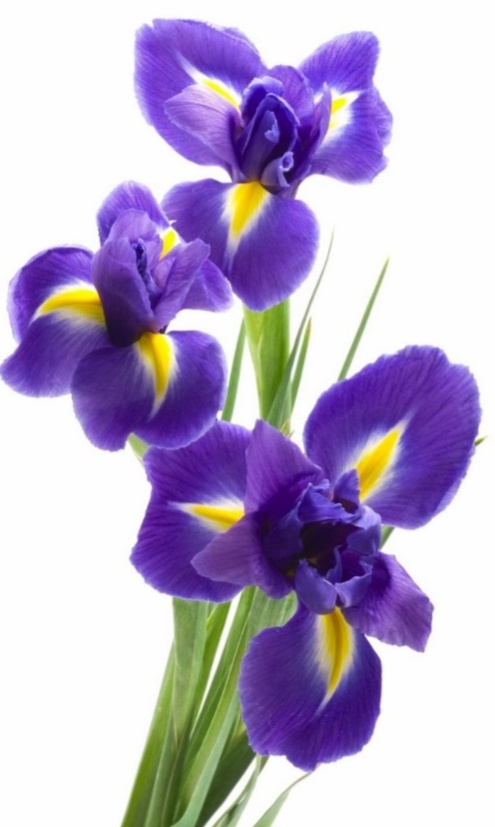 Проведем PCA  без поворота:
my.pca <- prcomp( ~ Var1 + Var2 + …, scale. = TRUE)
Стандартизация всех переменных
Перечень переменных
Альтернативная запись (когда переменных много):
my.pca <- prcomp(mydata [,1:n], scale. = TRUE)
Номера переменных в таблице с данными (mydata) с 1 по n
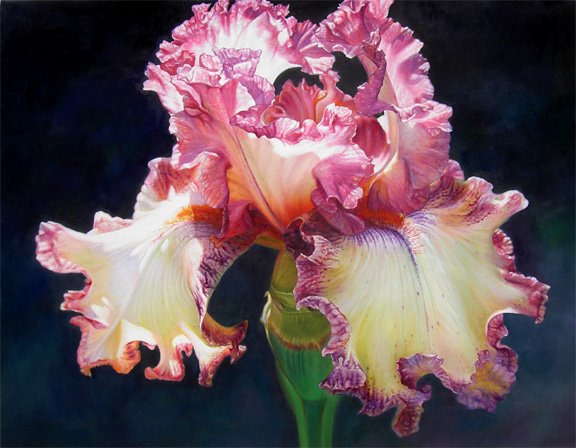 my.pca
Вывод результатов
He Si
> pca.iris <- prcomp(iris[,1:4], scale. = TRUE)
> pca.iris
Standard deviations (1, .., p=4):
[1] 1.7083611 0.9560494 0.3830886 0.1439265

Rotation (n x k) = (4 x 4):
                        PC1              PC2               PC3              PC4
Sepal.Length   0.5210659  -0.37741762   0.7195664    0.2612863
Sepal.Width    -0.2693474  -0.92329566  -0.2443818  -0.1235096
Petal.Length    0.5804131  -0.02449161  -0.1421264  -0.8014492
Petal.Width      0.5648565  -0.06694199  -0.6342727   0.5235971
Корни из собственных значений
Собственные векторы (eigenvectors)
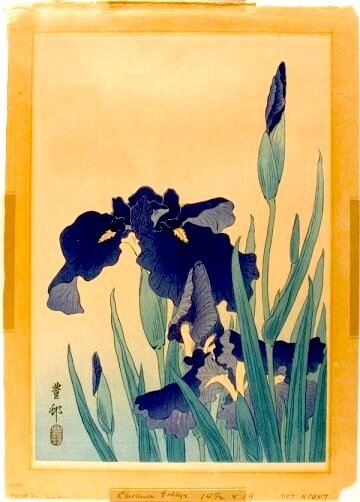 Здесь видно, что по правилу eigenvalue = 1 здесь достаточно оставить только одну компоненту, но лучше взять две: у второй пограничное значение.
Поближе рассмотрим eigenvalues и построим scree plot
Пакет factoextra: много полезного для визуализации PCA.
Анализ собственных значений
> get_eig(pca.iris)
            eigenvalue     variance.percent         cumulative.variance.percent
Dim.1  2.91849782     72.9624454                72.96245
Dim.2  0.91403047     22.8507618                95.81321
Dim.3  0.14675688       3.6689219                99.48213
Dim.4  0.02071484       0.5178709                100.00000
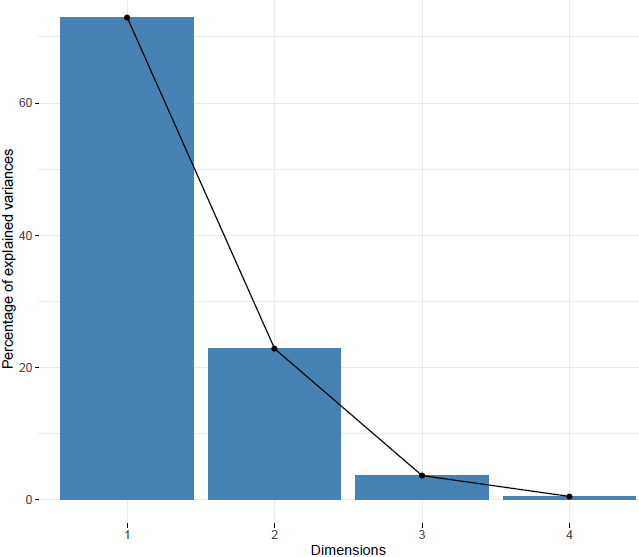 fviz_eig(pca.iris)
fviz_pca_ind(my.pca)
fviz_pca_var (my.pca)
fviz_pca_biplot(my.pca)
Еще несколько полезных картинок, аналогичных тем, что в Статистике.
Если данные делятся на группы, это можно визуализировать:
fviz_pca_ind(my.pca, col.ind = Groups)
Для ирисов: fviz_pca_ind(pca.iris1, col.ind = Species)
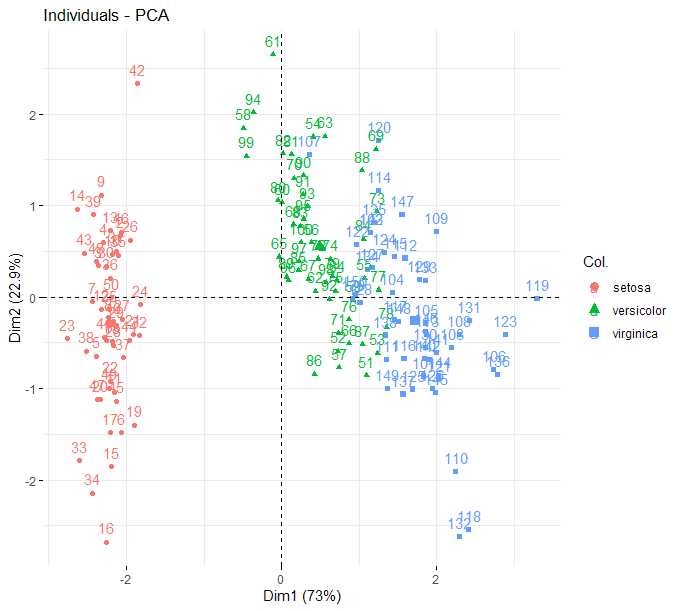 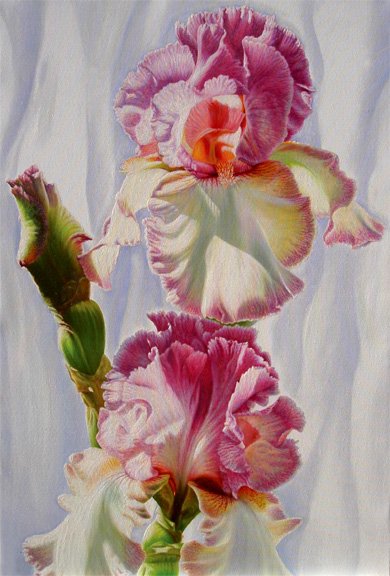 He Si
Получение значений новых переменных для каждого наблюдения (это для функции prcomp(), в которой мы до сих пор работаем!):
my.pca$x
Чтобы получить значения для k компонент:
my.pca2 <- (mydata [,1:n], scale. = TRUE, rank. = k)
my.pca2$x
Ирисы (две компоненты):
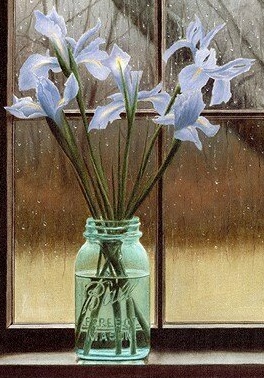 > pca.iris2 <- prcomp(iris[,1:4], scale. = TRUE, rank. = 2)
> pca.iris2$x
           PC1        PC2
[1,] -2.257141 -0.4784238
[2,] -2.074013  0.6718827
[3,] -2.356335  0.3407664
[4,] -2.291707  0.5953999
[5,] -2.381863 -0.6446757
[6,] -2.068701 -1.4842053
…
их можно копировать и использовать в дальнейшем анализе
А. Волков
Поворот осей:
функция principal() из пакета psych.
my.pca <- principal(mydata [,1:n], nfactors=2, rotate="none“ , scores=TRUE)
my.pca
без вращения
my.pca <- principal(mydata [,1:n], nfactors=2, rotate="varimax“ , scores=TRUE)
my.pca
вращение varimax
здесь перечисление переменных оставлять нельзя, только номера в []
Получение значений «повернутых» компонент для объектов:
my.pca$scores
Это для функции principal()!
Это вообще очень хорошая, удобная функция, но для нее не строятся картинки из пакета factoextra
> rot.iris2 <- principal(iris[,1:4], nfactors=2, rotate="varimax", scores=TRUE)
> rot.iris2
Principal Components Analysis
Call: principal(r = iris[, 1:4], nfactors = 2, rotate = "varimax", 
    scores = TRUE)
Standardized loadings (pattern matrix) based upon correlation matrix
                       RC1    RC2   h2     u2         com
Sepal.Length  0.96   0.05   0.92   0.0774  1.0
Sepal.Width   -0.14   0.98   0.99   0.0091  1.0
Petal.Length   0.94  -0.30   0.98   0.0163  1.2
Petal.Width     0.93  -0.26   0.94   0.0647  1.2

                                    RC1   RC2
SS loadings                 2.70   1.13
Proportion Var             0.68    0.28
Cumulative Var            0.68   0.96
Proportion Explained   0.71   0.29
Cumulative Proportion 0.71  1.00
Mean item complexity =  1.1
Test of the hypothesis that 2 components are sufficient.
The root mean square of the residuals (RMSR) is  0.03 
 with the empirical chi square  1.72  with prob <  NA 
Fit based upon off diagonal values = 1
rotated components
доля изменчивости исходной переменной, объяснённая компонентами
доля изменчивости переменной, НЕобъяснённая компонентами
eigenvalues
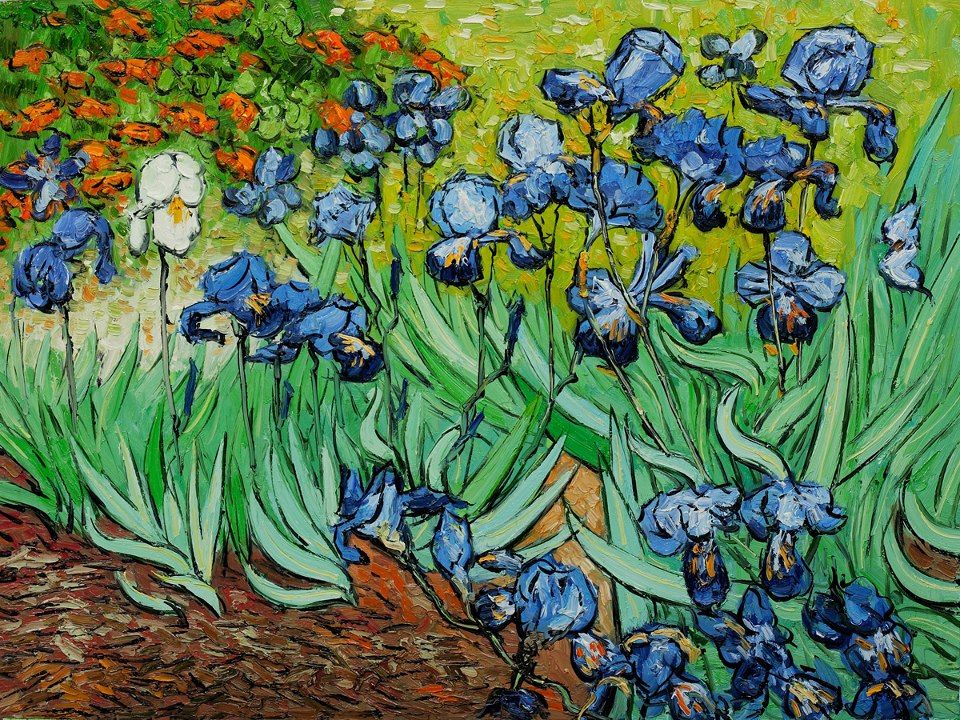 Vincent W. van Gogh
PCA
Замечание:
На протяжении всей процедуры PCA не было протестировано НИ ОДНОЙ статистической гипотезы.
Из обычного PCA нельзя сделать никаких качественных выводов (что-то равно чему-то, А зависит от Б, и проч.);
 исследование структуры многомерных данных в PCA – описательная процедура;
 часто PCA - предварительный этап анализа; полученные компоненты идут как переменные в другие статистические процедуры;
 случайные ошибки, аутлаеры могут радикально изменить структуру и значения компонент, их интерпретацию, и никто этого не заметит.
PCA
Требования к выборкам для проведения PCA
Связь переменных должна быть линейной (это важно! Диагностика - осмотр скаттерплотов);
многомерное  нормальное распределение – не критично (оценка – на  основе гистограмм; если есть группы – внутри групп);
Трансформация данных – для линейных связей;
Исключение аутлаеров! (особенно если они меняют интерпретацию компонент);
Рекомендуется, чтобы размер выборки был >50, строго ≥25 объектов; оптимальный – ≥100. Чем больше переменных, тем больше должен быть размер выборки.
Между переменными должна быть ненулевая корреляция, но коэффициентов корреляции, близких единице, тоже быть не должно.
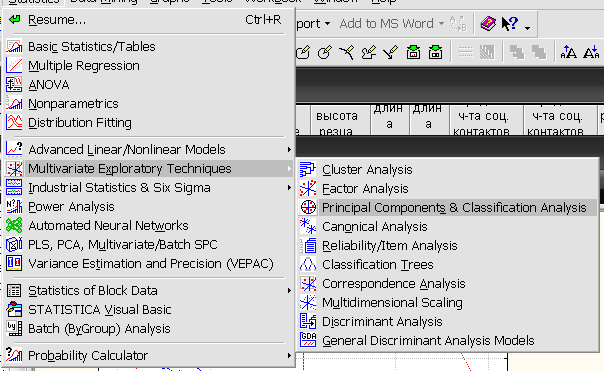 Расширенный вариант PCA в Statistica
Данные – структура сообщества животных Африки в разных условиях
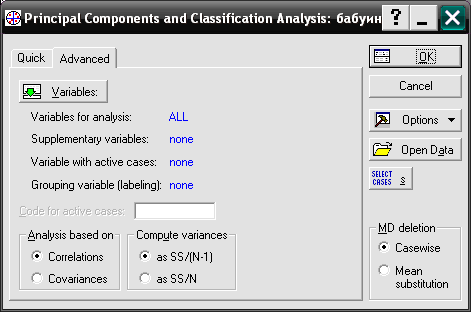 Можно выбрать матрицу ковариаций вместо матрицы корреляций (если важно сохранить в модели различия в дисперсии переменных)
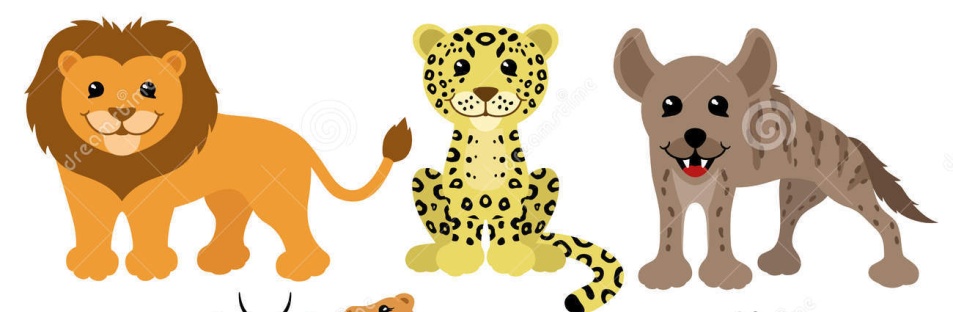 PCA
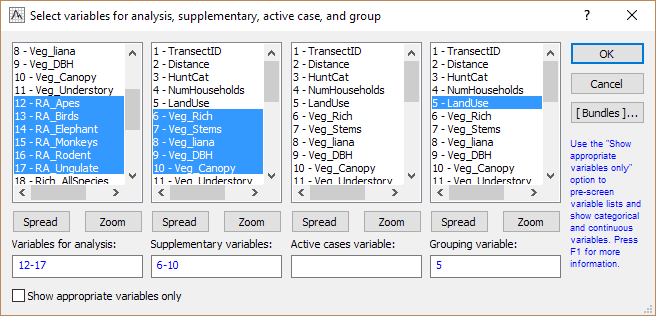 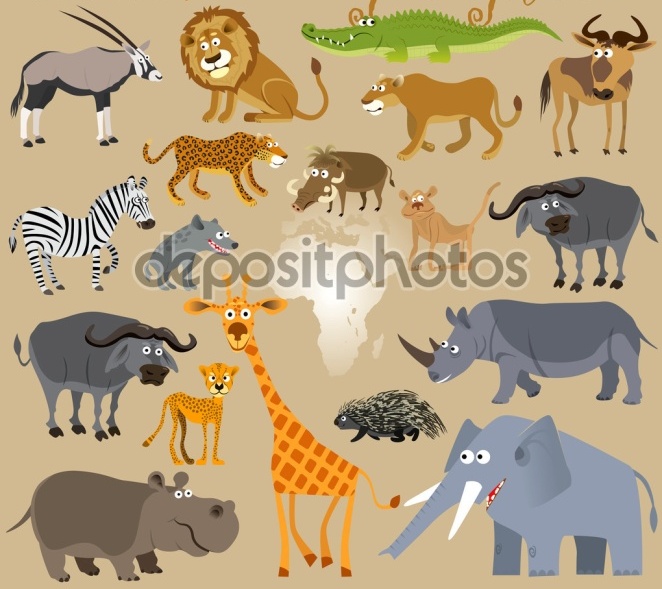 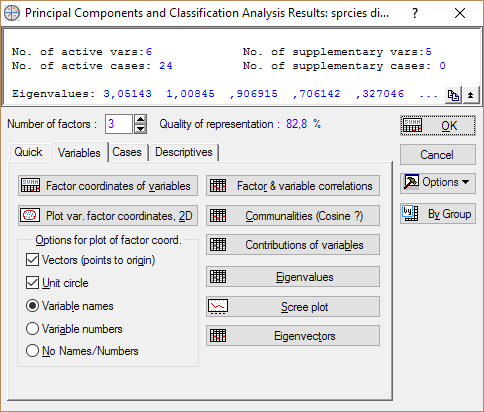 Есть возможность сразу задать набор дополнительных переменных и группирующие переменные
Сразу видно, как меняется качество модели с уменьшением числа компонент; отличные картинки, с дополнительными и группирующими переменными.
PCA
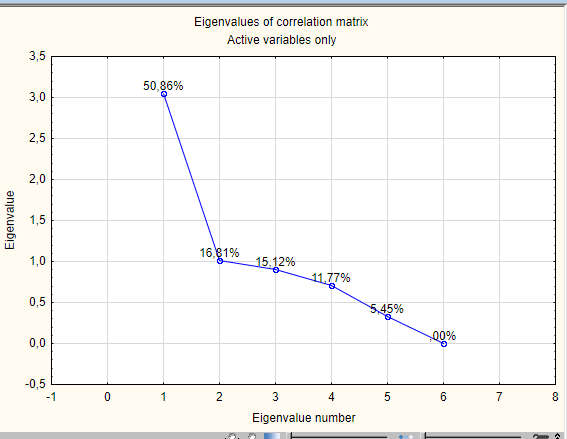 Более информативное представление компонент
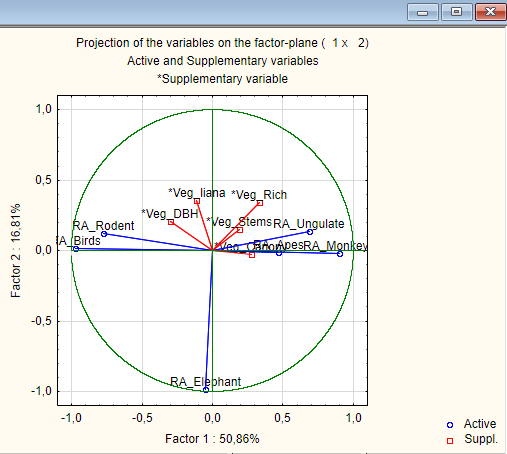 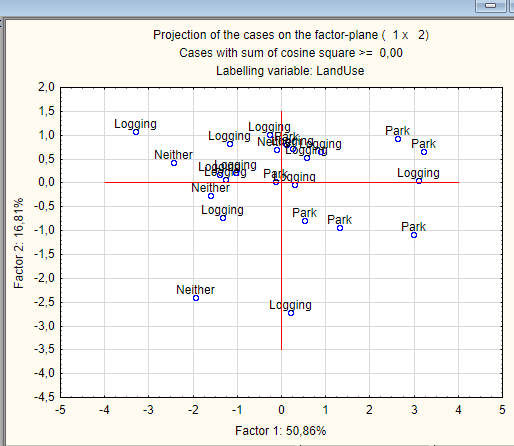 Возможность представить объекты в пространстве новых компонент с ярлыками групп из группирующей переменной
PCA
Связь PCA с MANOVA и регрессионным анализом.
Если мы хотим сравнить группы объектов, и зависимых переменных много, можно провести MANOVA (преимущество: можно сразу анализировать действие и нескольких группирущих переменных на несколько зависимых одним движением руки), а можно – сначала PCA, а потом – ANOVA (преимущество: возможность исследовать структуру зависимых переменных и выделить несколько компонент).
Если мы хотим провести множественный регрессионный анализ, а между предикторами присутствуют серьёзные корреляции, можно сначала сделать PCA для независимых переменных (можно даже без сокращения их числа), а потом – регрессионный анализ, и проблема скоррелированности предикторов исчезнет.
Причём тут факторный анализ (factor analysis)?
Факторный анализ – более общее понятие, чем метод ГК. И МГК, и факторный анализ основаны на идее неких факторов, определяющих изменчивость измеренных переменных.
МГК
Факторный анализ
В основе большого числа переменных – мало факторов
В основе большого числа переменных – мало факторов
Эти факторы для удобства принимаются ортогональными
Ортогональность факторов не подразумевается
Их получают как линейную комбинацию переменных
Их получают как линейную комбинацию переменных
В основе – манипуляции с дисперсией, вся общая дисперсия распределяется между компонентами.
В основе – действия с корреляциями, используется только дисперсия переменной, общая и для других переменных.
Удобнее для уменьшения размерности.
Лучше отражает реальную структуру данных.
Canonical analysis
Многомерный анализ, позволяет проанализировать взаимосвязь между двумя наборами переменных: (несколько количественных независимых – несколько количественных зависимых).
Основа для анализа – матрицы корреляций внутри каждого из наборов переменных и корреляций всех пар переменных из разных наборов.
Например, можно проверить взаимосвязи между:
Набором морфологических промеров и физиологическими измерениями;
 набором внешних факторов и набором симптомов;
 видовым составом и экологическими переменными
 …
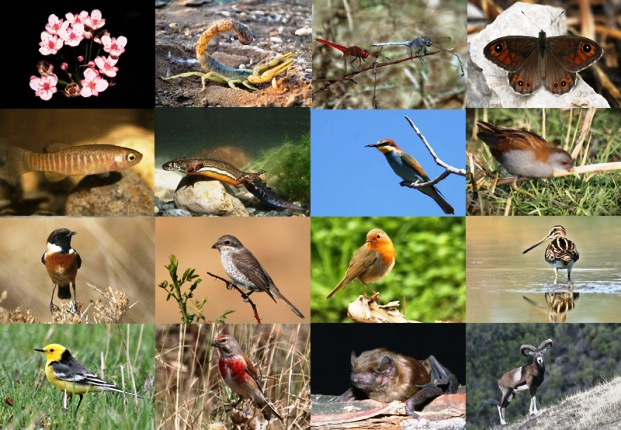 Canonical analysis
Концепция очень близка PCA.
в рез-те операций над этими матрицами получаются canonical roots – пары компонент (по одной из каждого набора) такие, что в первой паре корреляция максимальна, во второй – меньше и т.д.
Компоненты, составляющие roots - линейные комбинации исходных переменных.
Eigenvalues – доля изменчивости, объяснённая корреляцией соответствующих компонент.
Интерпретация канонических корней: canonical weights = eigenvector, показывают вклад каждой переменной в данный корень; factor structure = factor loadings, показывают корреляции корней с исходными переменными.
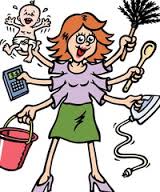 В примере – корреляция между разными показателями удовлетворения работой и удовлетворения хобби и домашними делами.
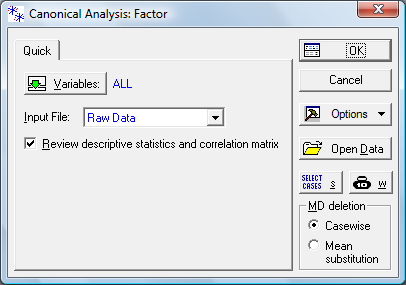 Canonical analysis
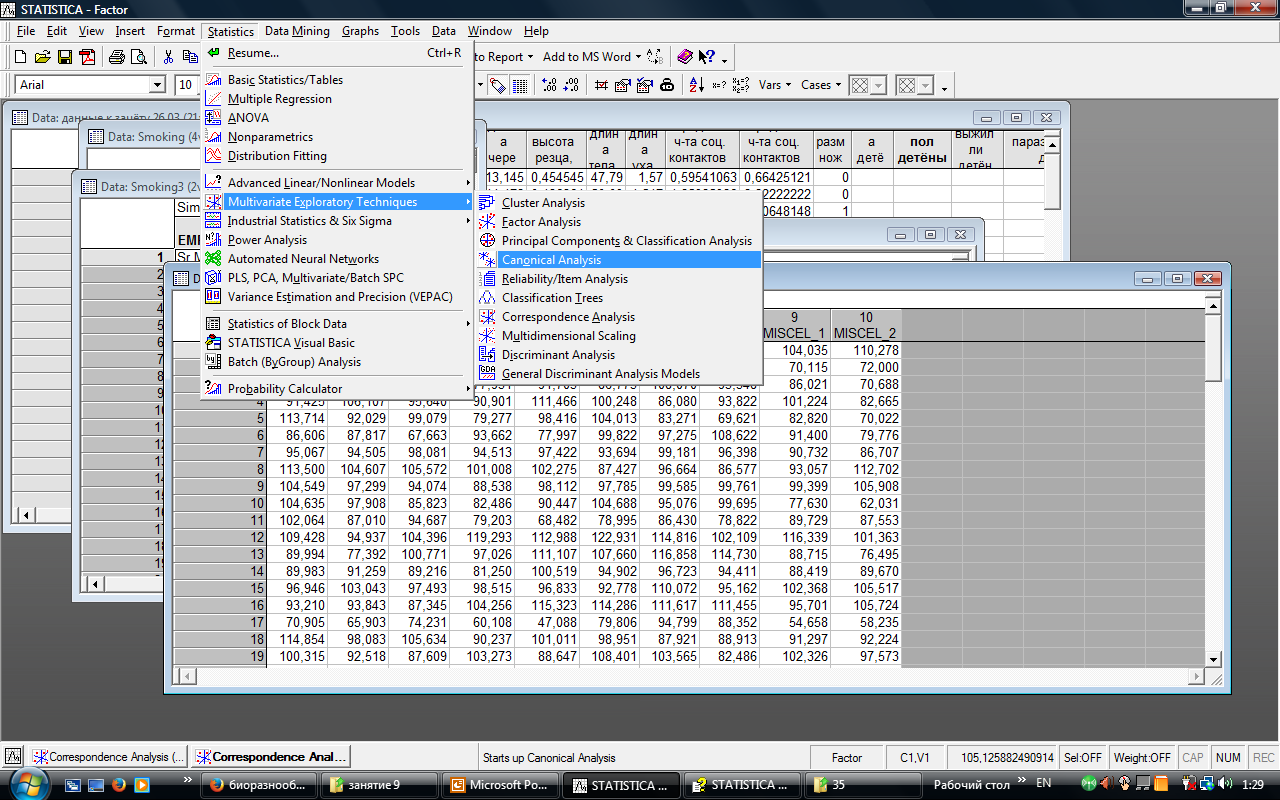 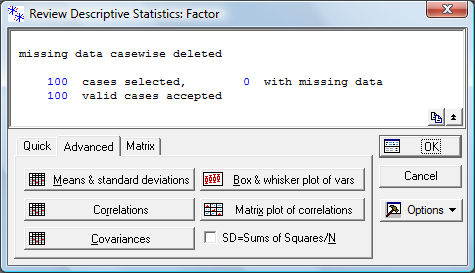 Первый шаг – анализ исходных корреляций между переменными
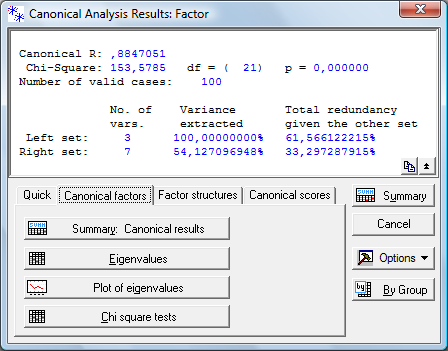 Canonical analysis
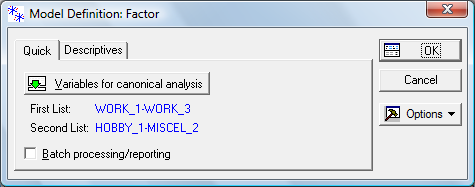 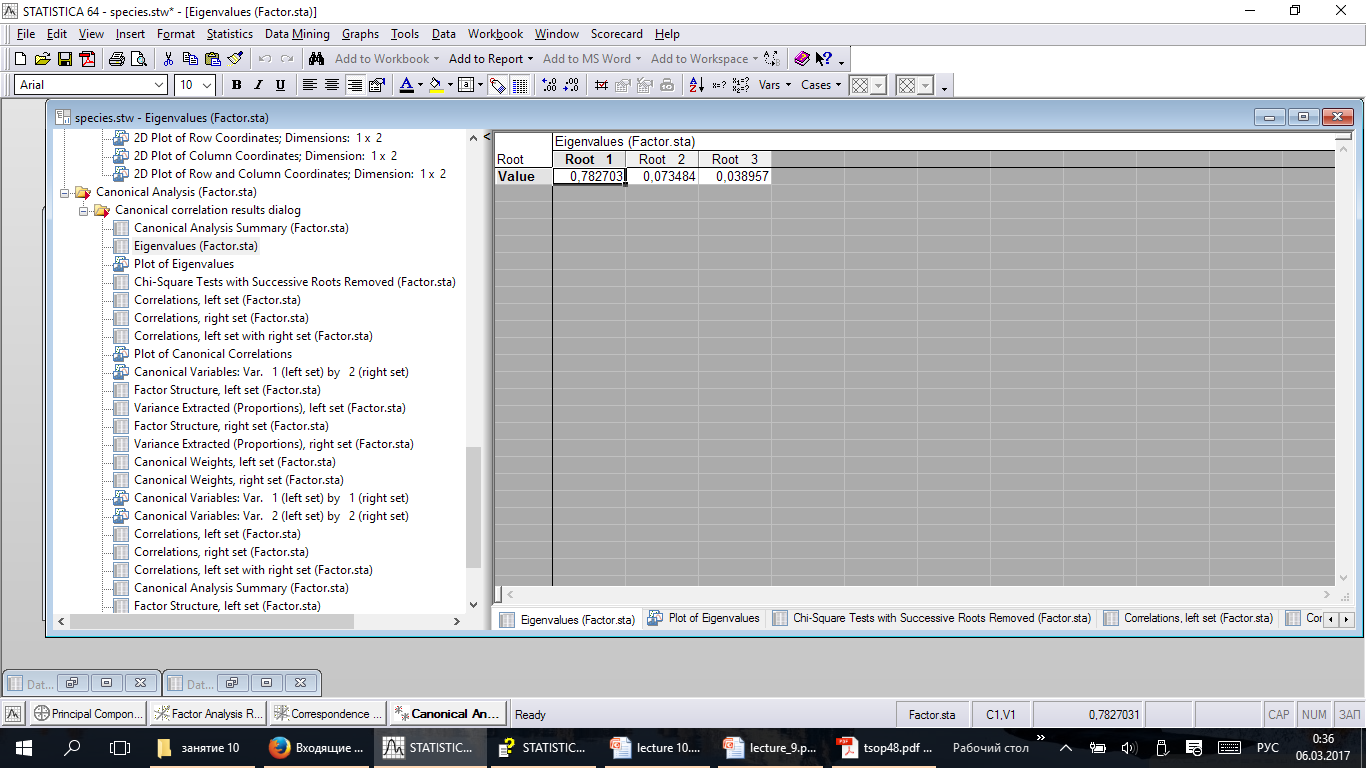 Eigenvalues – показывают, какую долю общей изменчивости в наборах объясняет данная корреляция компонент (корень).
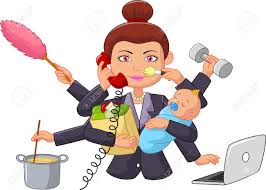 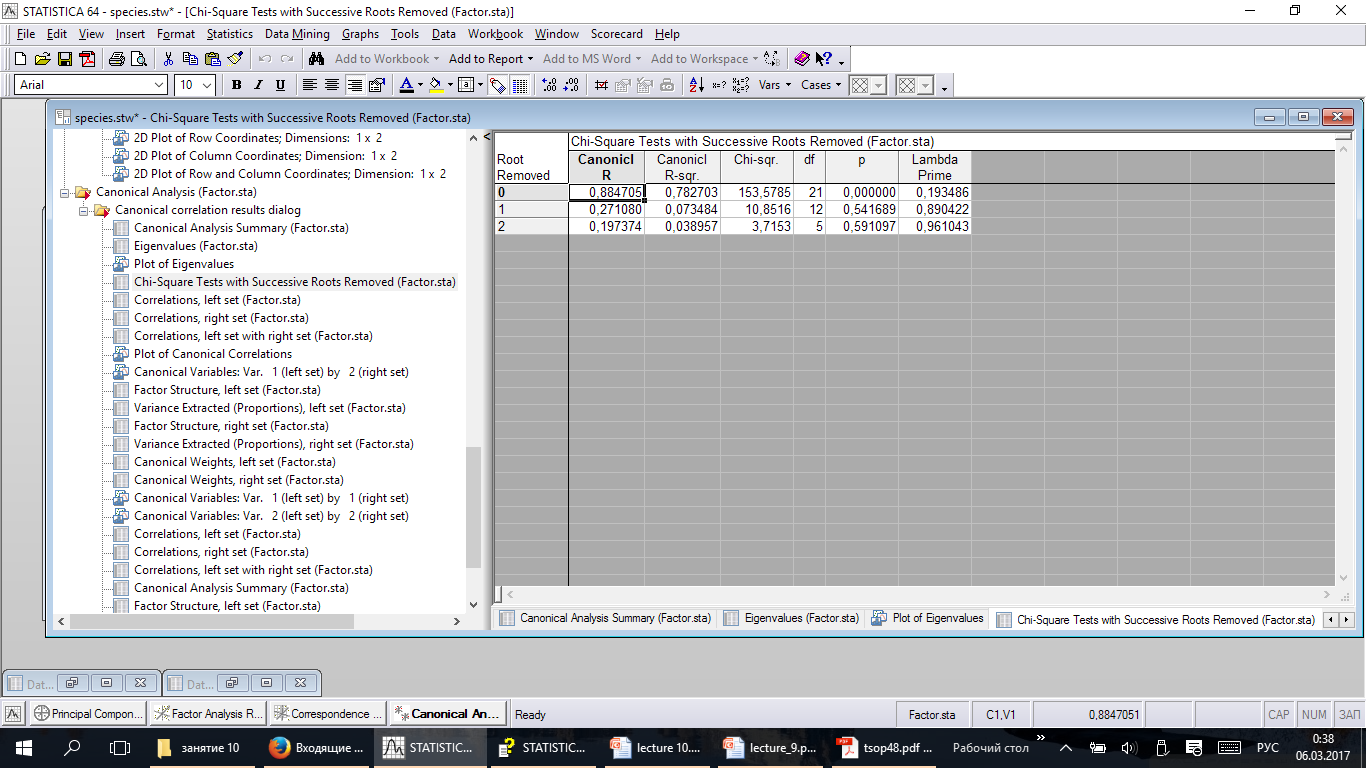 Это корреляции между наборами переменных для каждого корня; измеряется сначала для всех корней, потом после удаления 1-го корня и т.п.
Canonical analysis
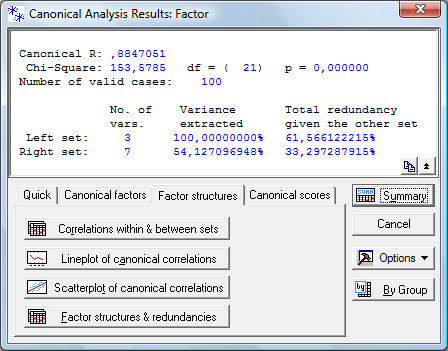 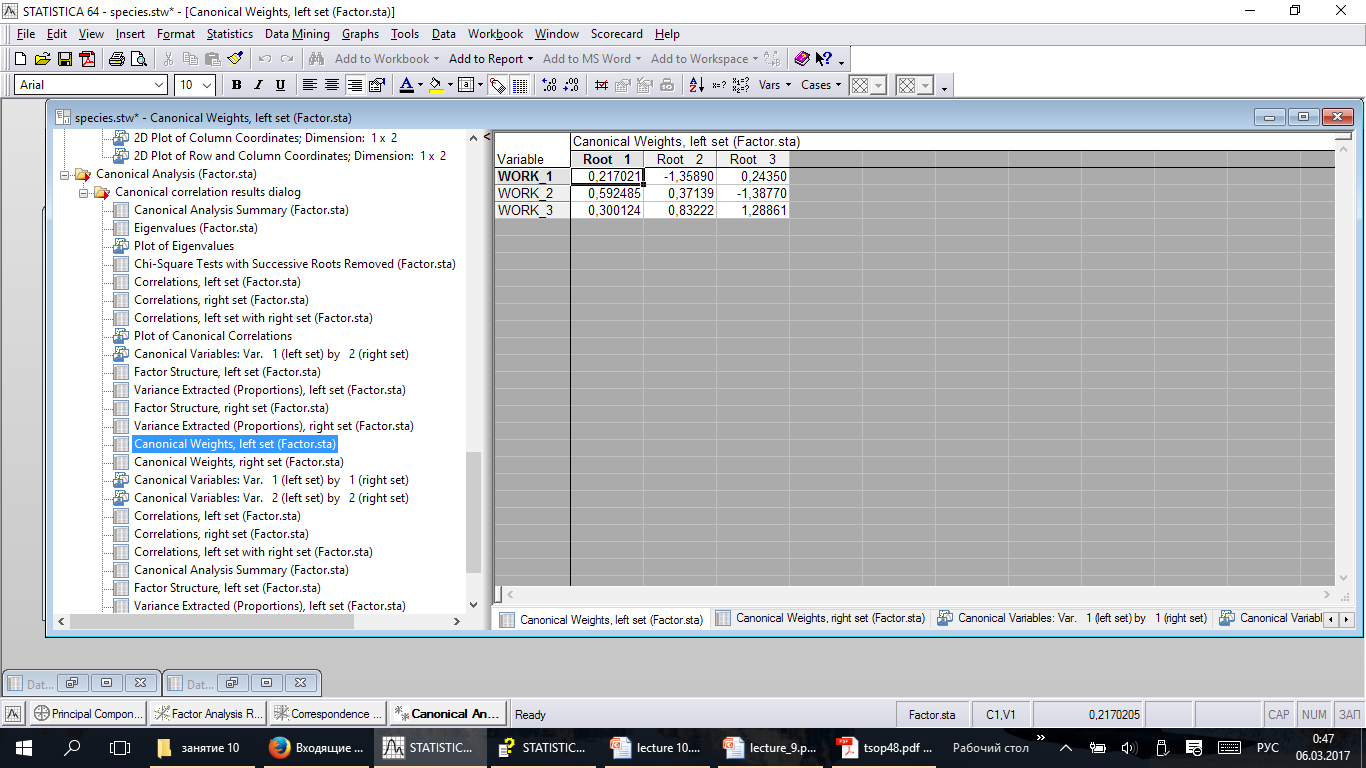 Вклад каждой переменной (коэффициент) в соответствующий корень (eigenvectors)
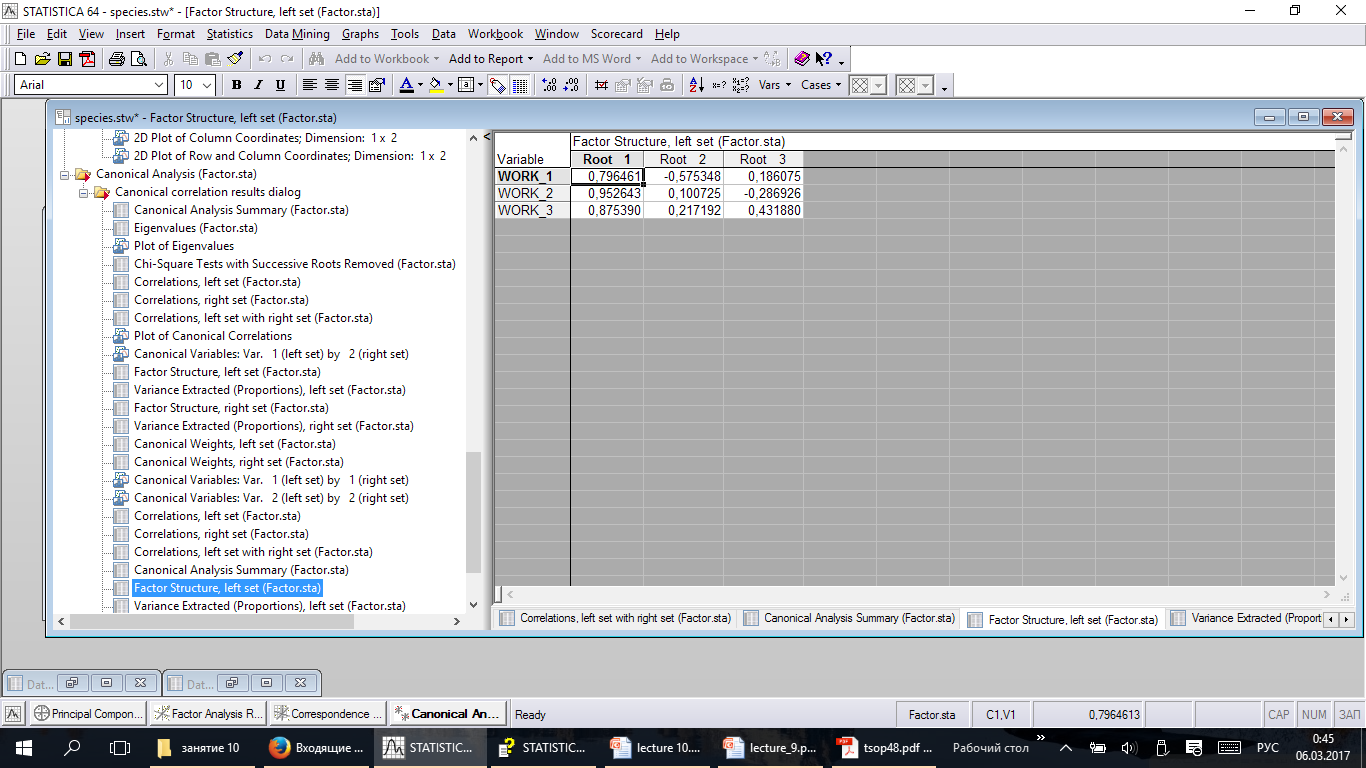 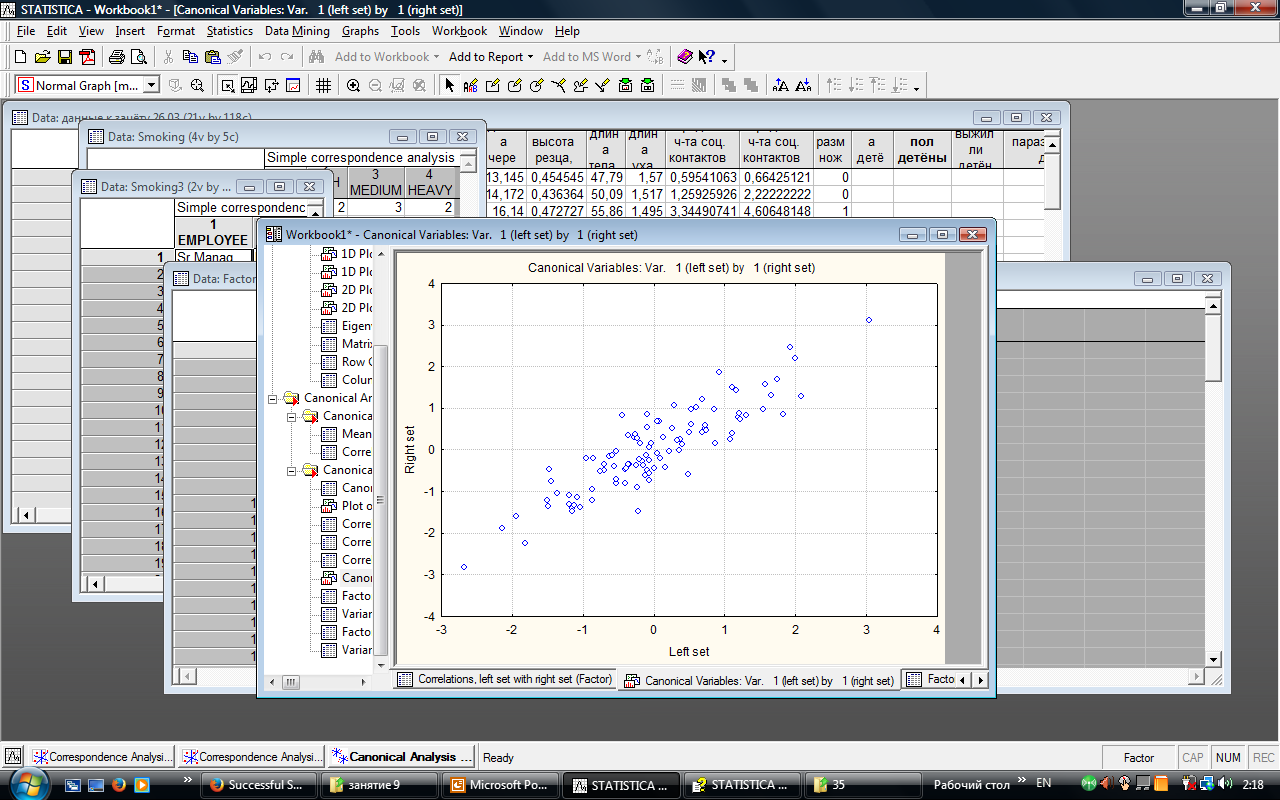 Корреляции корней с исходными переменными (loadings)
Redundancy – доля изменчивости, которая объясняется данной корреляцией
Требования к выборкам для канонического анализа
Внутри переменных должно быть многомерное  нормальное распределение (оценка – на основе гистограмм);
Связь переменных должна быть линейной;
Размер выборки не должен быть меньше 50, оптимальный – от 20 х число переменных.
Важно исключить аутлаеры
коэффициентов корреляции, близких единице, быть не должно.
Для публикаций
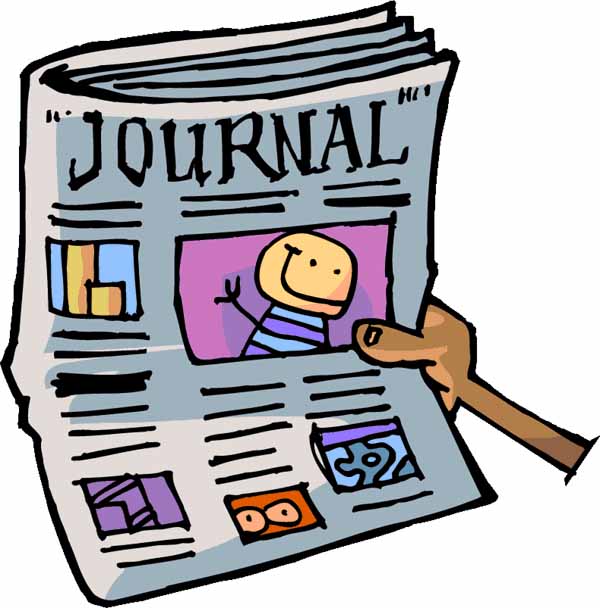 В методы: использовали канонический анализ; переменные соответствовали условиям нормального распределения.
В результаты:
собственные значения полученных корней;
значимость корреляций для каждого корня (Chi-square test): Canonical R, Chi-square, df, p;
доля изменчивости, которую объясняет модель в каждом наборе (variance extracted);
Интерпретация корней: какие исходные переменные отражают (loadings = factor structure для каждого набора).
Анализ соответствий (correspondence analysis)
Инструмент для осмысления и визуализации взаимосвязей двух (и более) качественных переменных с большим кол-вом уровней.
кол-во встреч разных видов в разных озёрах, парках, населённых пунктах;
частоты людей разных профессий, рас, национальностей;
и т.п.
Табличка с такими данными имеет много строк и столбцов, и ее подвергают многомерному анализу так, как будто каждое проявление признака – отдельная переменная.
Идея в том, что число в каждой ячейке отражает степень совместного действия (корреляции) признака в строке и признака в столбце: напр., если «блондинистость» и «кареглазость» положительно коррелируют друг с другом, кареглазых блондинов будет много. Если отрицательно – мало. Если не связаны – соответствовать случайному.
В R удобная функция для CA – CA() из пакета FactoMineR.
mymodel <- CA(mytable)
В результате получается картинка; если на ней признаки из строки и столбца стоят рядом, то значит, они часто встречаются вместе!
Полезные функции fviz_eig(mymodel) и get_eigenvalue (mymodel) из пакета factoextra позволяют проверить, достаточно ли двухмерной картинки, или информации теряется слишком много (с помощью eigenvalues).
Проверим, как в семейных парах обязанности распределяются между супругами: что делает жена, что муж, что по очереди, а что вместе.
Таблица housetasks из пакета factoextra.
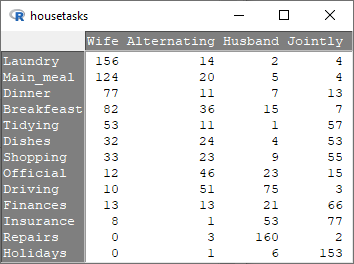 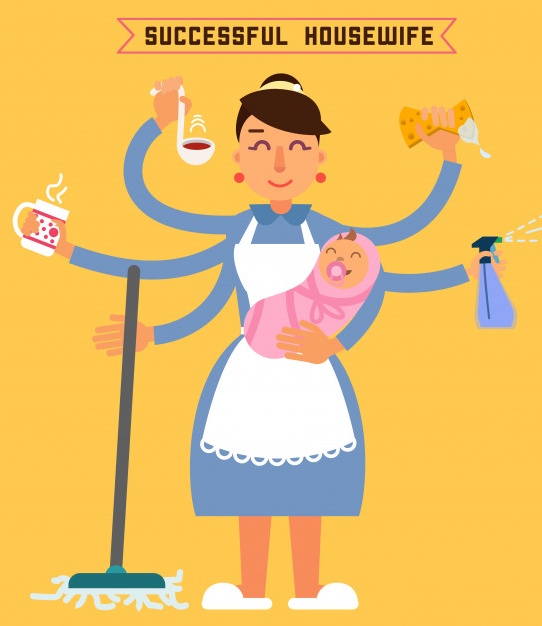 > house <- CA(housetasks)
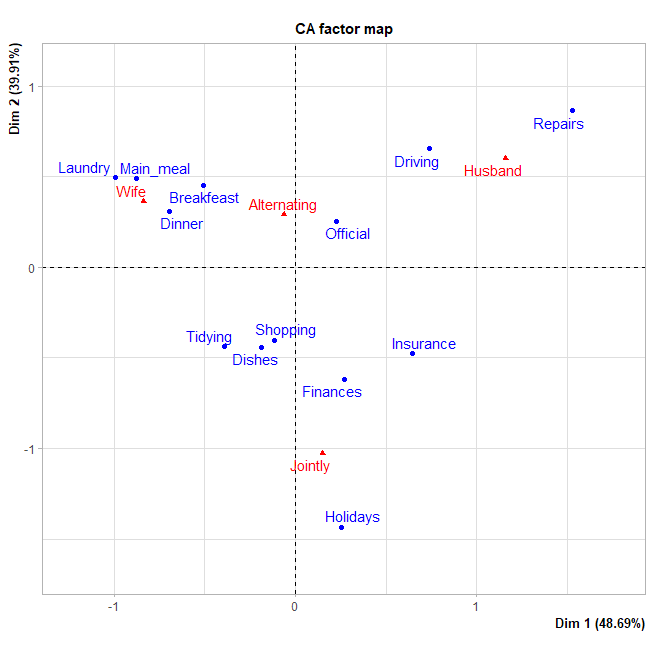 Жена - стирка и готовка!
Муж – вождение авто и ремонт.
Выходные проводят вместе.
Двухмерной картинки вполне достаточно: два измерения объясняют 89% изменчивости.
> fviz_eig(house1)
> get_eigenvalue (house1)
           eigenvalue       variance.percent     cumulative.variance.percent
Dim.1  0.5428893       48.69222                  48.69222
Dim.2  0.4450028       39.91269                  88.60491
Dim.3  0.1270484       11.39509                 100.00000
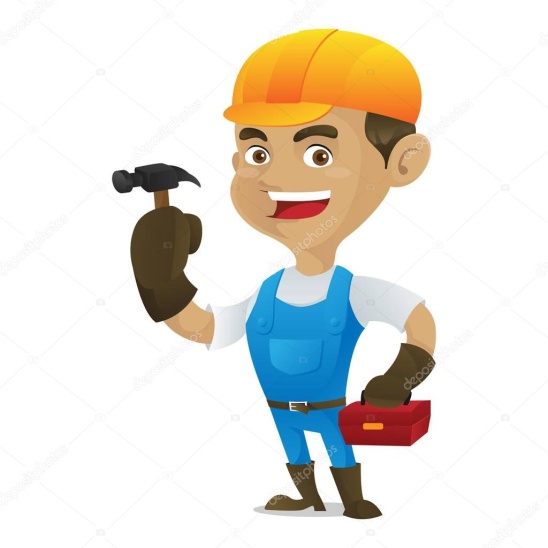 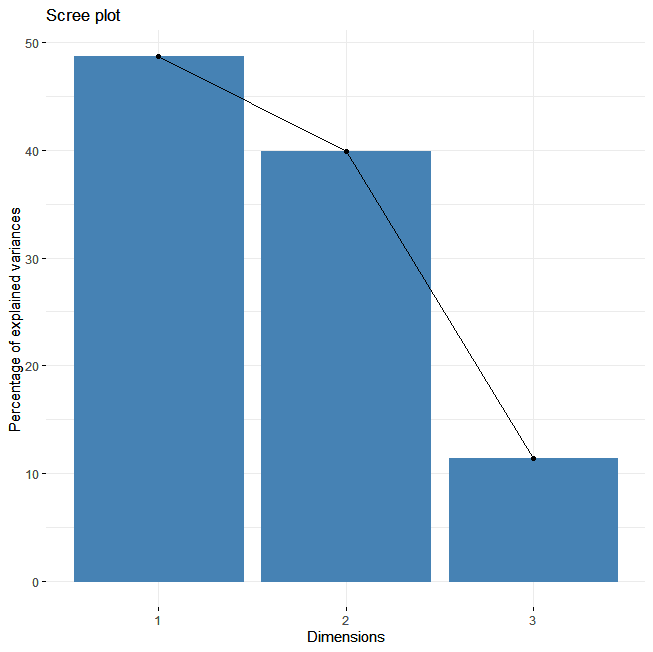 Эти цифры и картинка с предыдущего слайда – то, что идет в публикацию.
Data mining: tree-based models.
Деревья классификации и «Случайный лес»
Деревья классификации (classification trees = decision trees): позволяют выяснить, какие переменные можно использовать, чтобы распределить объекты на заранее заданные группы.
Цель близка дискриминантному анализу, но переменные могут быть любыми, даже качественными!
В результате получается что-то вроде ключа определителя, пройдя по которому объект можно отнести к той или иной группе.
Функция tree() из пакета tree:
mytree <- tree (factor ~ var1 + var2 + …, data = mydata)
plot (mytree)
text (mytree)

mymodel
Построение картинки
Тот же «определитель», но в текстовом виде
Классифицируем ирисы (таблица iris из базового пакета):
mytree <- tree (Species ~ Sepal.Length + Sepal.Width + Petal.Length +
  Petal.Width, data=iris)

plot (mytree)
text (mytree)
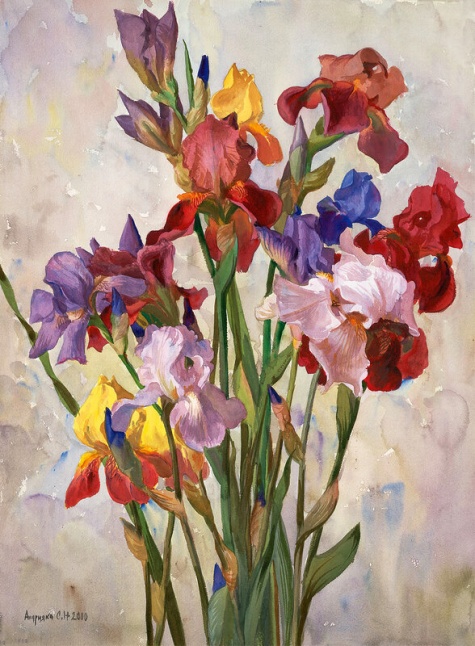 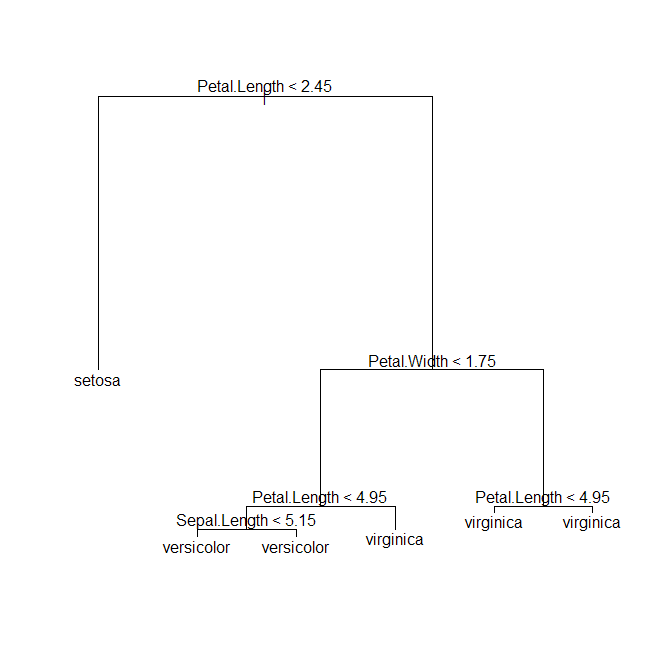 Дерево читается от середины налево: если длина чашелистика меньше 2.45, ирис относим к setosa
Показатели качества классификации: summary (mymodel).
> summary (mytree)

Classification tree:
tree(formula = Species ~ Sepal.Length + Sepal.Width + Petal.Length + 
    Petal.Width, data = iris)
Variables actually used in tree construction:
[1] "Petal.Length" "Petal.Width"  "Sepal.Length"
Number of terminal nodes:  6 
Residual mean deviance:  0.1253 = 18.05 / 144 
Misclassification error rate: 0.02667 = 4 / 150
Необъяснённая изменчивость
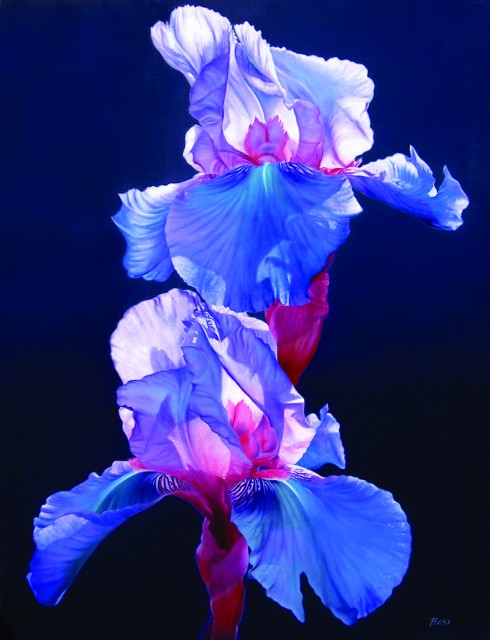 Кол-во ошибочно классифицированных объектов
Эти две цифры и картинка – то, что идет в публикацию.
Random forest – целый набор методов классификации и построения регрессионных моделей, основанный на построении деревьев классификации.
При построении единственного дерева велик вклад случайности в результат.
Поэтому строят очень много деревьев (несколько сотен), каждый раз случайно используя не все объекты в выборке (по подвыборкам).
Полученный результат усредняют (грубо говоря).
Деревья образуют лес!
Таким методом:
классифицируют объекты в известные группы;
ищут взаимосвязи между переменными (напр., количественными);
ищут скрытые подгруппы в данных.
Основная функция – randomForest() из пакета randomForest.
myforest <- randomForest(factor ~ var1 + var2 + …, data = mydata,
importance=TRUE, proximity=TRUE)
print(myforest )
importance(myforest )
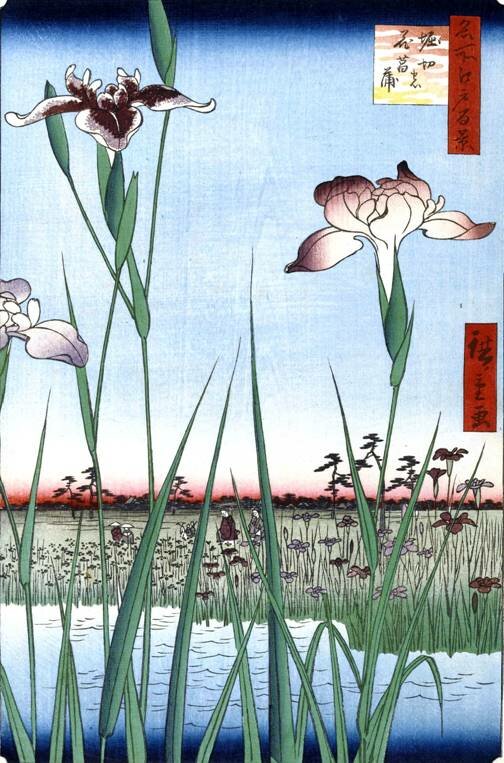 Получаем классификацию объектов, показатель ошибки (OOB estimate of  error rate) и оценки важности переменных.
OOB – out-of-bag, объекты, которые не попали в подвыборки при построении деревьев.
Снова ирисы!
> iris.forest <- randomForest(Species ~ Sepal.Length + Sepal.Width + Petal.Length + Petal.Width, data=iris, importance=TRUE, proximity=TRUE)

> print(iris.forest)

Call:
 randomForest(formula = Species ~ Sepal.Length + Sepal.Width +      Petal.Length + Petal.Width, data = iris, importance = TRUE,      proximity = TRUE) 
               Type of random forest: classification
                     Number of trees: 500
No. of variables tried at each split: 2

        OOB estimate of  error rate: 4.67%
Confusion matrix:
                setosa versicolor virginica class.error
setosa         50          0         0             0.00
versicolor     0         47         3             0.06
virginica       0          4        46             0.08
Показатель ошибки (в результаты)
Матрица классификации с долей неверно причисленных объектов. (в результаты)
> importance(iris.forest)
                    setosa versicolor virginica MeanDecreaseAccuracy MeanDecreaseGini
Sepal.Length   6.61       8.72      9.35                 12.09                     10.39
Sepal.Width    5.06       1.35      5.46                   6.11                       2.32
Petal.Length  22.15      34.86     27.29                34.16                    42.09
Petal.Width   22.21      32.50     30.10                 32.60                    44.49
Показатели важности переменных в классификации, в принципе в публикацию можно брать любой.
Почему Случайный лес так популярен и моден?
Почти никаких требований к переменным и к выборке! Могут быть сколь угодно косыми, не независимыми и проч.
 Очень высокая точность и надёжность оценки, за счёт множества итераций.
К практическому занятию:
Файл Factor (МГК) и Crabs